Figure 1 (A, B) Preoperative imaging revealing a large mass in the right leg. (C) Gross pathology of resected mass. ...
Oxf Med Case Reports, Volume 2019, Issue 12, December 2019, Pages 507–509, https://doi.org/10.1093/omcr/omz122
The content of this slide may be subject to copyright: please see the slide notes for details.
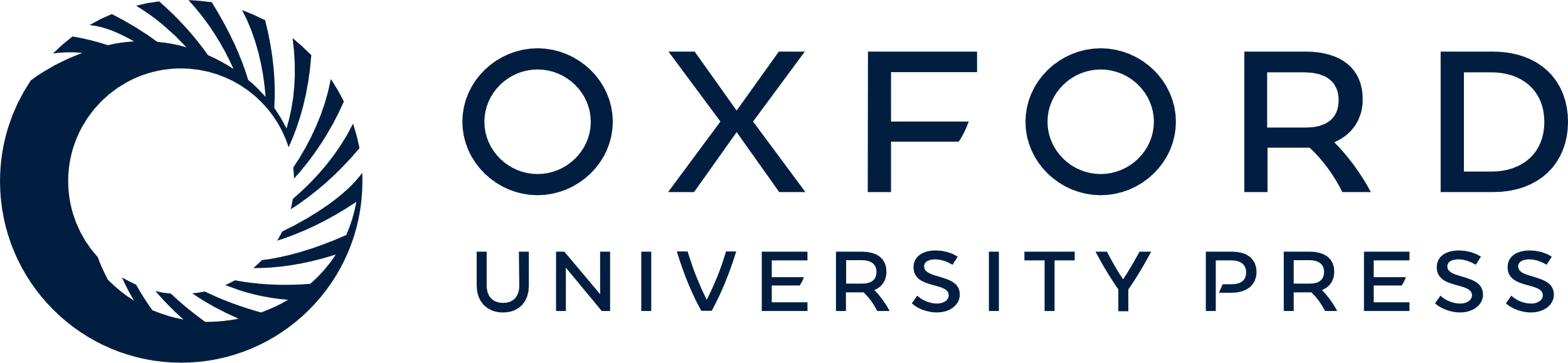 [Speaker Notes: Figure 1 (A, B) Preoperative imaging revealing a large mass in the right leg. (C) Gross pathology of resected mass. (D) Post-operative imaging showing the absence of leg mass. (E) Imaging post reconstruction showing leg implant.


Unless provided in the caption above, the following copyright applies to the content of this slide: © The Author(s) 2019. Published by Oxford University Press.This is an Open Access article distributed under the terms of the Creative Commons Attribution Non-Commercial License (http://creativecommons.org/licenses/by-nc/4.0/), which permits non-commercial re-use, distribution, and reproduction in any medium, provided the original work is properly cited. For commercial re-use, please contact journals.permissions@oup.com]